Human Trafficking & Domestic Violence / Intimate Partner Violence;  Intersectionality and the Importance of a Multidisciplinary Approach
David Ryan, Chief of Police (retired)
Coordinator / Westchester Anti-Trafficking Task Force
Pound Ridge, NY
C0-Founder, Westchester County NY Anti-Trafficking Task Force
Director, Westchester County Domestic Violence High Risk Team
David M. Ryan, Chief of Police (retired)Coordinator / WCATTFDirector / WCDVHRT
Pound Ridge Police Department
40 year career in Law Enforcement
Co-Founder / Coordinator Westchester County Anti-Trafficking Task Force
Director Westchester County Domestic Violence High Risk Team
LETTAC Human Trafficking Instructor through OVW IIR
Former Chair  WCPCA DV Committee
Former Westchester Chief’s Association Representative  Westchester County DV Council
Advisory Council Member,  Pace Women’s Justice Center Friends of Gail
Advisory Board Member, Hope’s Door
Vice President / Board of Directors, New Dawn Family Resource Center
Co-Founder Northeast Westchester Domestic Abuse Alliance

Cell (917) 559-8542
E-mail:  DRyan@iofa.org
Please Note:
During this training, I may use the pronouns “she” when referring to victims and “he” when referring to abusers/traffickers.  While this is the reality of most intimate partner violence (IPV) and human trafficking cases, I understand that men can be victims, women can be abusers, and IPV and human trafficking can take place in all relationships, including in the LGBTQIA+ community.  Our training and our support are fully committed to serving all victims and survivors who are impacted by IPV and human trafficking

This training discusses subject matter that may be traumatizing and trigger an emotional response from those who have experienced corresponding trauma in their own lives. My goal is to always instruct in an environment of mutual respect and sensitivity to all participants.
[Speaker Notes: Dave read slide]
Myths
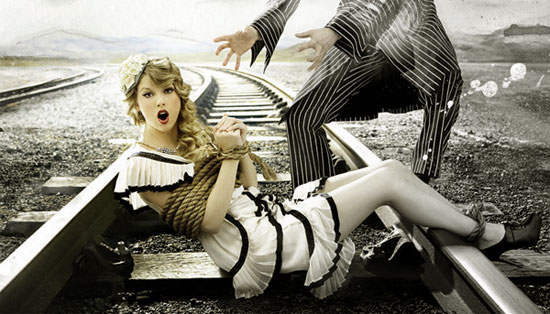 [Speaker Notes: Courtney   

Only girls and women
Traffickers are strangers
Only think of force 
Traffickers are men]
It Is In Your Community
Intimate Partner Violence  (DV)
Any behavior within an intimate relationship that causes physical, psychological or sexual harm to those in the relationship

It can occur in any kind of intimate relationship – married or unmarried, straight or gay, living together, or just dating
[Speaker Notes: Courtney]
Intimate Partner Violence (DV)
Physical violence, such as slapping, hitting, kicking and beating. 

Sexual violence, including forced sexual intercourse and other forms of sexual coercion. 

Emotional (psychological) abuse, such as insults, belittling, constant humiliation, intimidation (e.g., destroying things), threats of harm, threats to take away children. 

Controlling behaviors, including isolating a person from family and friends; monitoring their movements; and restricting access to financial resources, employment, education or medical care. 				
									

World Health Organization
[Speaker Notes: Courtney]
Human Trafficking (HT)
A crime involving the exploitation of a person for the purposes of compelled labor or a commercial sex act through the use of force, fraud, and/ or coercion
[Speaker Notes: Courtney]
Intimate Partner Violence (DV)
Physical violence, such as slapping, hitting, kicking and beating, animal abuse. 

Sexual violence, including forced sexual intercourse and other forms of sexual coercion. 

Emotional (psychological) abuse, such as insults, belittling, constant humiliation, intimidation (e.g., destroying things), threats of harm to family at home or abroad, threats to take away children. 

Controlling behaviors, including isolating a person from family and friends; monitoring their movements; and restricting access to financial resources, employment, education or medical care. 				
									

World Health Organization
[Speaker Notes: Courtney]
Purchasers as traffickers:
Whoever recruits…obtains, advertises, patronizes, or solicits a person;
Knowing, or in reckless disregard of fact that force, threats of force, fraud, coercion…used to cause the person to engage in a commercial sex act 
Knowing, or in reckless disregard of fact that the person has not attained the age of 18 years and will be caused to engage in a commercial sex act

Translation= Someone who pays to have sex with another person and knows, or should know based on circumstances, that the person has been forced, coerced, or are under 18
[Speaker Notes: Dave

Whoever recruits, entices, harbors, transports, provides, obtains, advertises, maintains, patronizes, or solicits by any means a person;
knowing, or in reckless disregard of the fact, that means of force, threats of force, fraud, coercion…will be used to cause the person to engage in a commercial sex act, 
or that the person has not attained the age of 18 years and will be caused to engage in a commercial sex act

except where the act constituting the violation of paragraph (1) is advertising,]
Offenders
Many sex trafficked women experience exceedingly high rates of physical & sexual violence perpetrated by traffickers, partners & johns

A study of  adult male offenders arrested for domestic trafficking revealed that:

	71% also had a documented history of IPV
	64% had a documented history of general violence
	46% had a documented  history of additional sexual violence

							 		(Gotch, 2016)
[Speaker Notes: Courtney]
Trafficking victims in the U.S. can be divided into three populations
Minors (under age 18) involved in commercial sex 

Those age 18 or over involved in commercial sex via force, fraud, or coercion

Children and adults forced to perform labor and/or services in conditions of involuntary servitude, peonage, debt bondage, or slavery, via force, fraud, or coercion
[Speaker Notes: Dave]
Intersectionality
[Speaker Notes: Courtney then Dave –look beyond why you are there 

Trafficking is not a “silo” phenomena. We can learn so much from other fields of interpersonal violence , substance abuse/addiction, and immigration/migrant issues  and as we design systems of response for trafficking
Dave – Law Enforcement encountering these types of calls should be aware of the totality of the circumstance and not just the underlying reason for the call for service.]
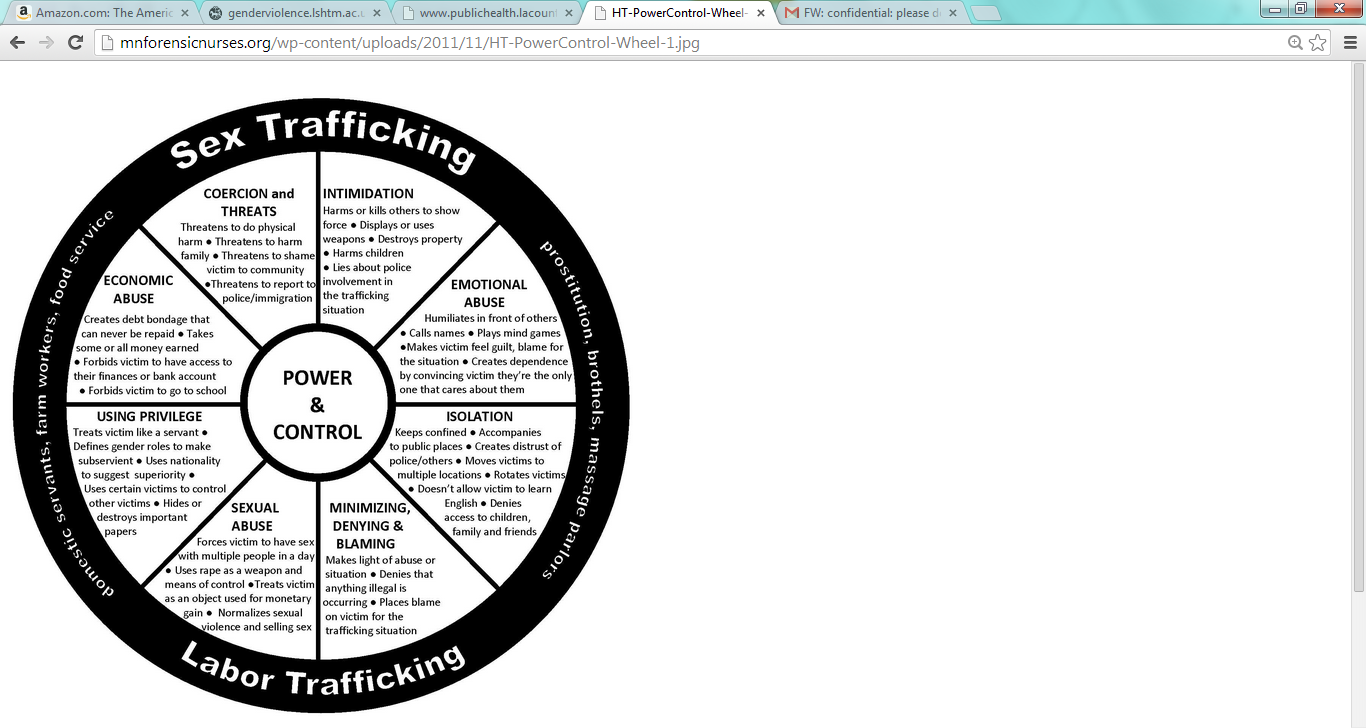 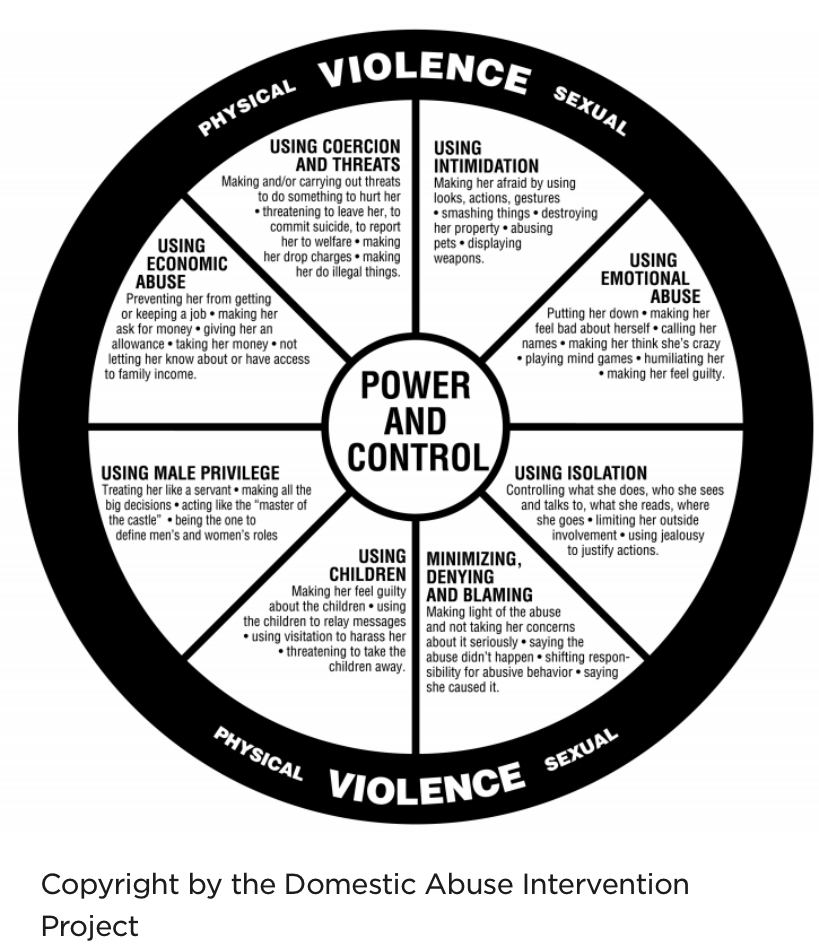 [Speaker Notes: Courtney]
The Totality of HT Victim Experience
Backstory




Vulnerabilities

Risk-Factors

Poly-Victimization






Recruitment stage
Outcomes 


Trauma

Coping Mechanisms

Stigma

Disclosure 



Maintenance stage and after rescue or escape
Experience while trafficked

Force 

Fraud

Coercion






Maintenance Stage
[Speaker Notes: COURTNEY]
The Totality of IPV  Victim Experience
Backstory




Vulnerabilities

Risk-Factors

Poly-Victimization
Experience while in the relationship

Physical Violence

Sexual Violence

Emotional Violence/Coercion
Outcomes 


Trauma

Coping Mechanisms

Stigma

Disclosure
[Speaker Notes: COURTNEY]
Push Factors: Individual & Interpersonal(Bold indicates push factors for both HT and IPV)
[Speaker Notes: Courtney  – throwaway kids]
Push Factors: Community & Societal(Bold indicates factors for both HT & IPV)
[Speaker Notes: Courtney]
Coercive Control
“The aim is total domination”

“The primary outcome of coercive control is a condition of entrapment that can be hostage-like in the harms it inflicts on dignity, liberty, autonomy, and personhood as well as to physical and psychological integrity”

Evan Stark
[Speaker Notes: Courtney then Dave

Dave ---Note to Courtney ------This is an incredibly important slide !!!!]
PLUS, with trafficking …. there can be additional coercive control tactics related to reputational harm and/or legal ramifications
Threats of exposure: 
To law enforcement or family about the sale of sex 
To law enforcement about immigration status
Threats to out an LGBTQ individual 
Threats through online forums – ads, pornographic pictures & video
[Speaker Notes: Courtney then  Dave 
Example of 2 cases – how technology was used to market and monitor.  Put on victims  phone and online accounts so as to appear they were operating independently from their partner/trafficker
Use of technology not only to market but also to control through monitoring, controlling movements
Threats to disclose engagement in prostitution with ads, pornographic pictures, video.  Could mean a loss of family and community support including financial 
Dave – Law Enforcement should look beyond what appears to be face value.  Qualify the value of your evidence by confirming history, source, ability of person with technology, etc…]
“Look beneath the surface and do not let the quality of a thing escape you”
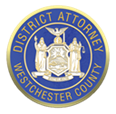 [Speaker Notes: Fred]
Resources
KNOW YOUR LOCAL RESOURCES:

National Human Trafficking Hotline --  888-373-7888

National Domestic Violence Hotline -- 800-799-7233

Arbor Housing and Development Net DV shelter in Corning, NY -- 1-800-286-3407

Planned Parenthood of Greater NY – 866-307-4086
THANK YOU
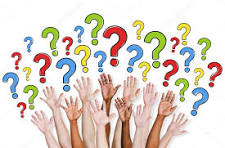